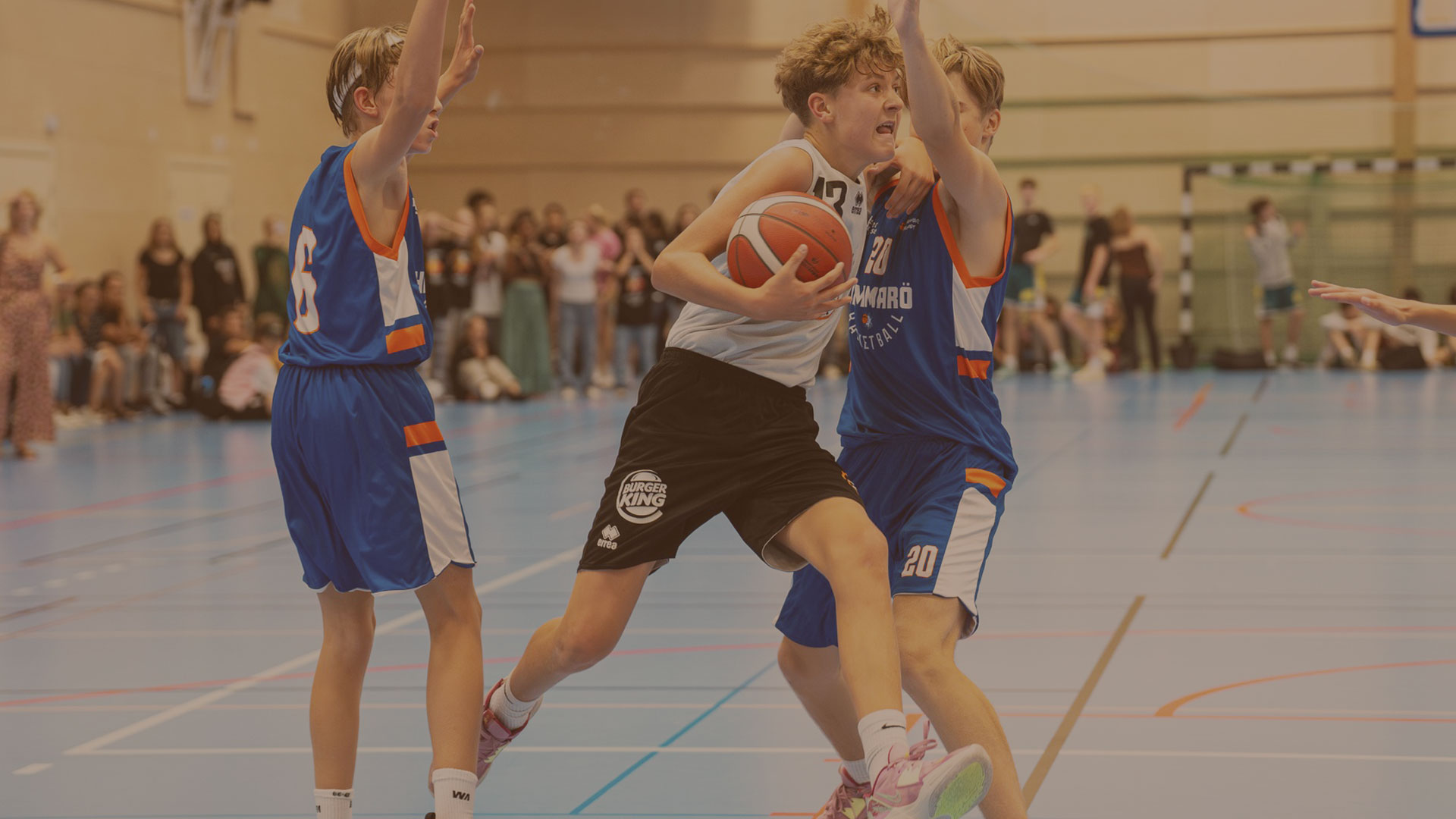 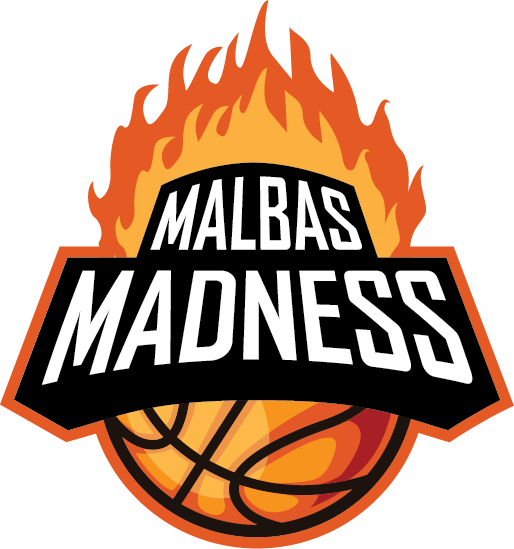 MANUAL 
FÖR DIGITALT PROTOKOLL 
I CUP MANAGER
START
I varje sekretariat kommer det att finnas en ”tablet” där Cup Manager är nedladdad och där vi loggat in Malbas Madness.
Om ni skulle råka bli utkastade från Cup Manager så har de olika hallarna följande koder
Hästhagen övre	GANA4M
Hästhagen nedre	GKGK6A
Latin		V8DPWB
Kulladal		8YS8RV
Slottstaden		EUS8RV
Heleneholm		AQZPYC
Anneberg		PU4E9H

Koden till Limhamn och Stabelbäddsskolan ber jag att få återkomma med. 
Koden kommer också att finnas påklistrad på varje tablet
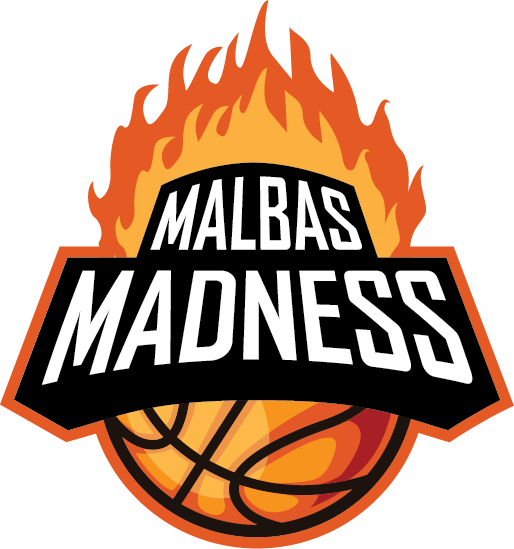 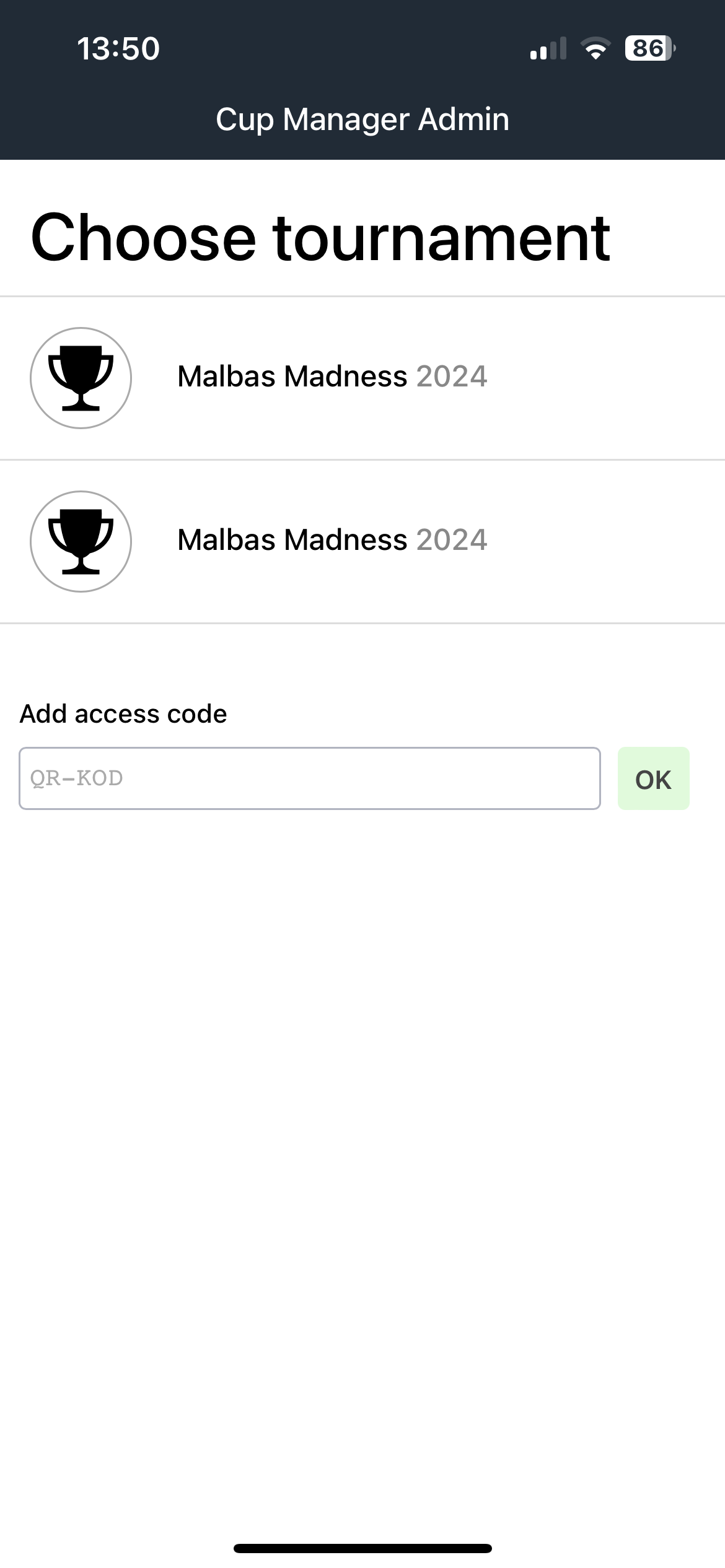 1. Välj Malbas Madness
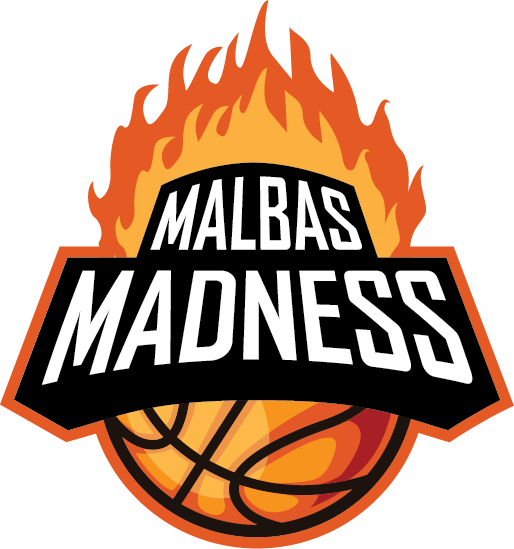 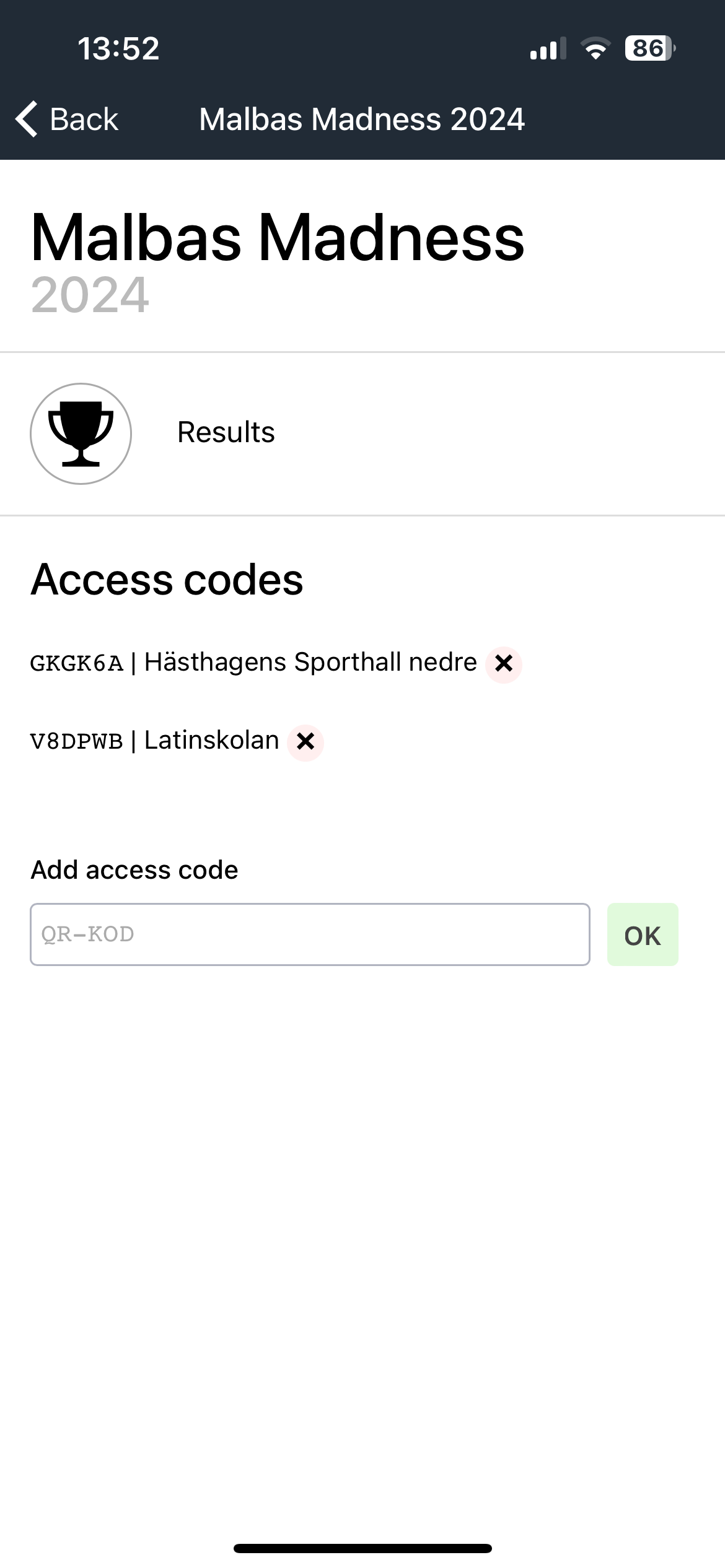 2. Tryck på ’Results’
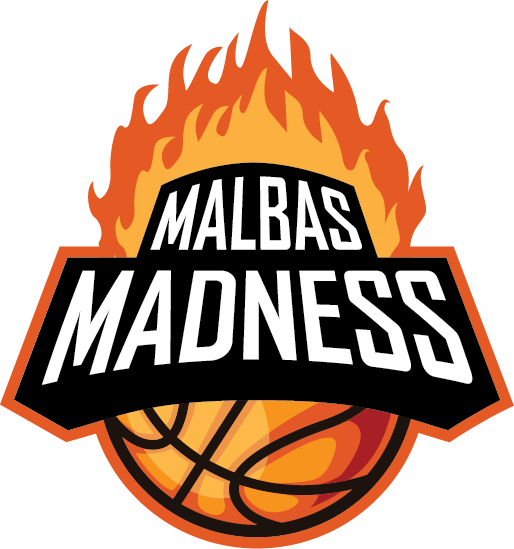 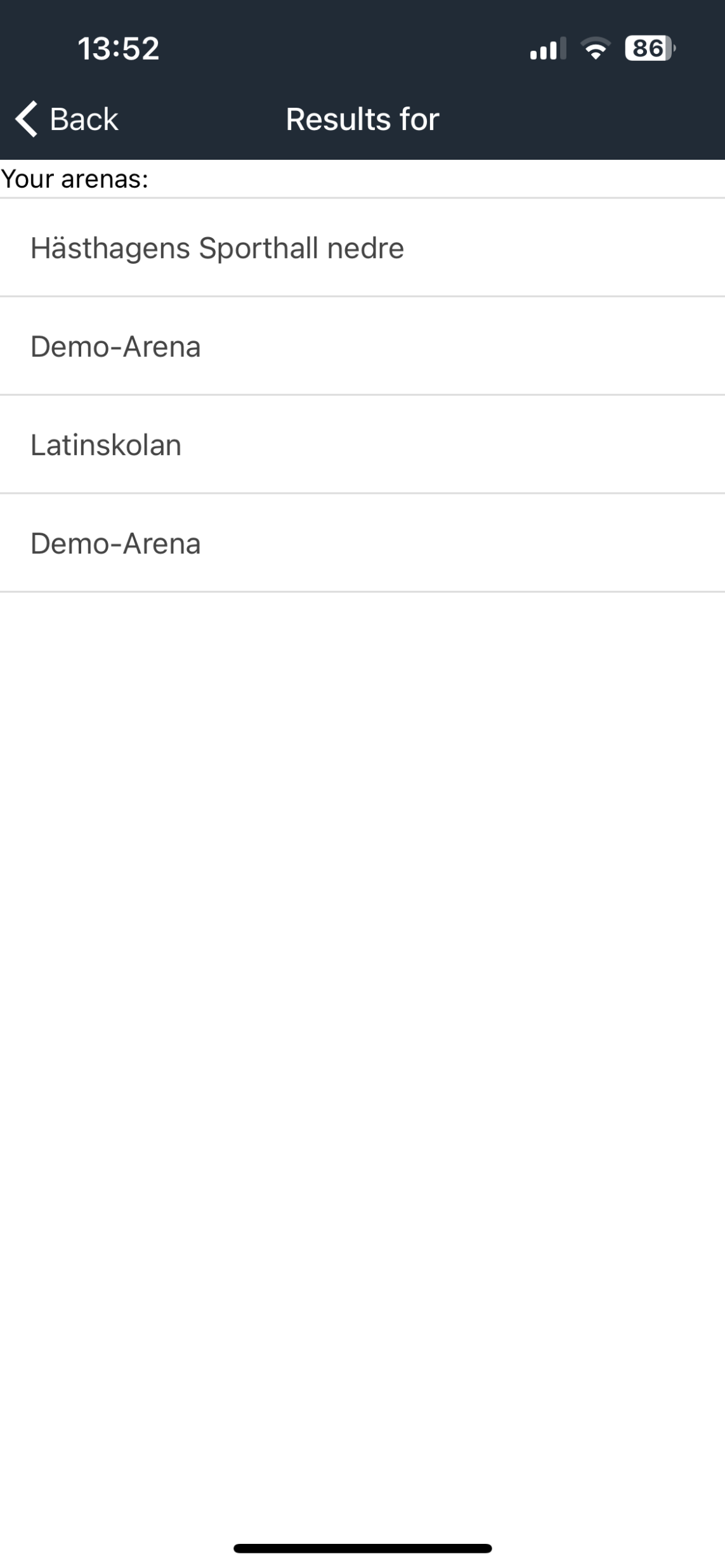 4. Välj den hall du befinner dig i
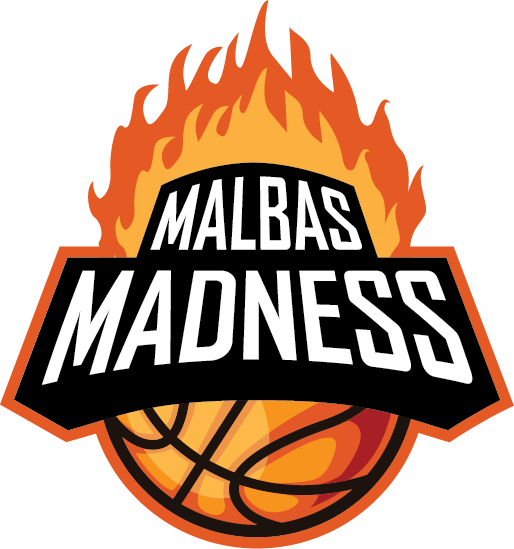 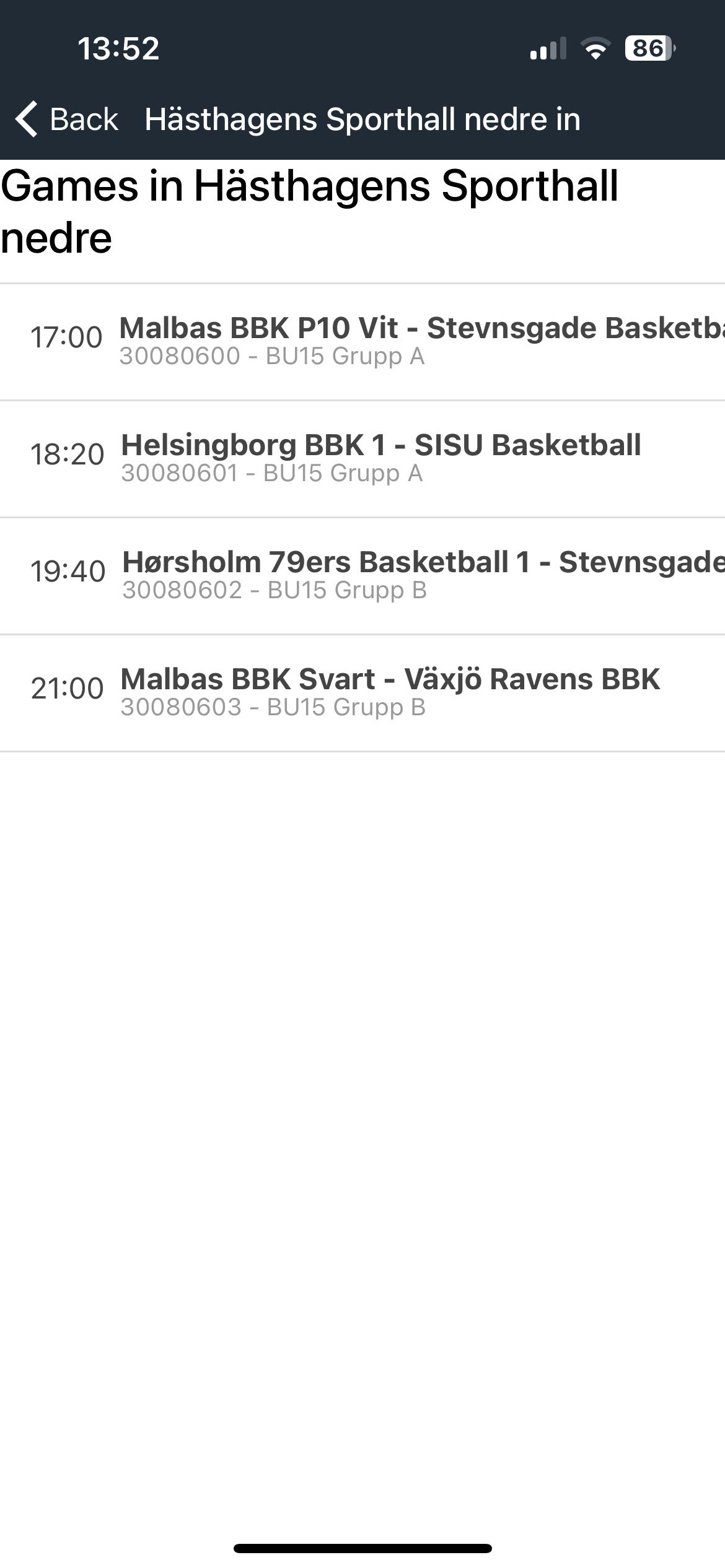 5. Tryck på den match som ska starta
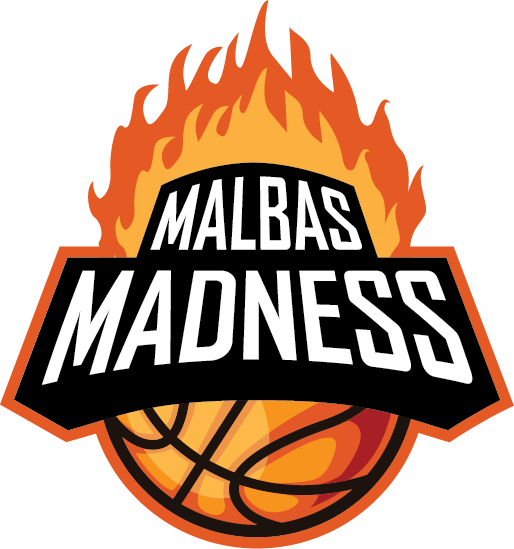 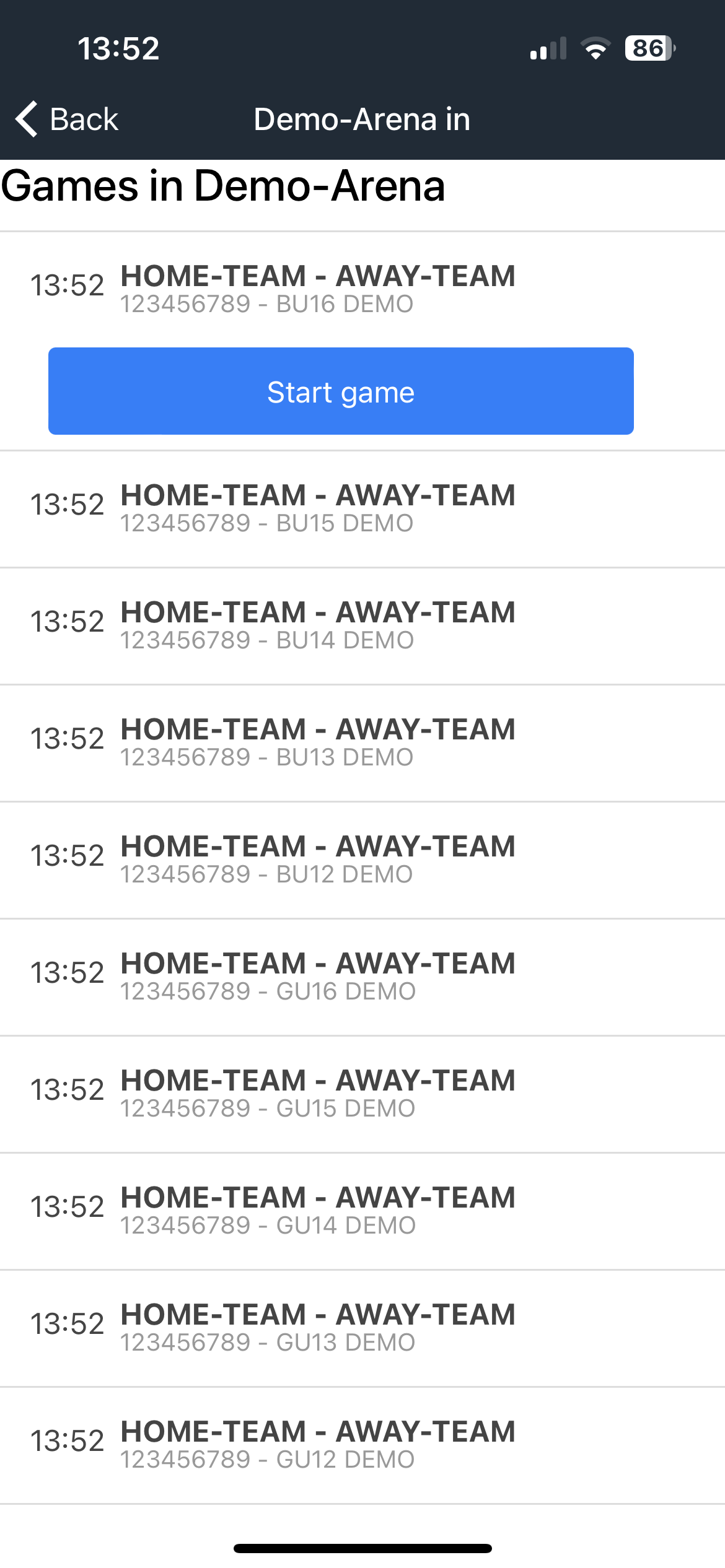 (Bilderna är nu från en demomatch)

6. Tryck på ’Start game’
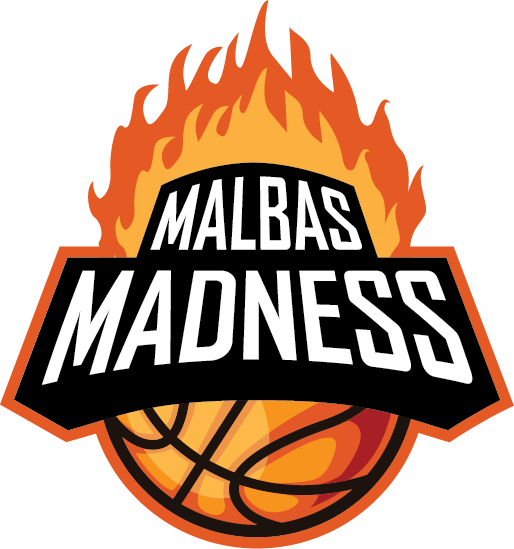 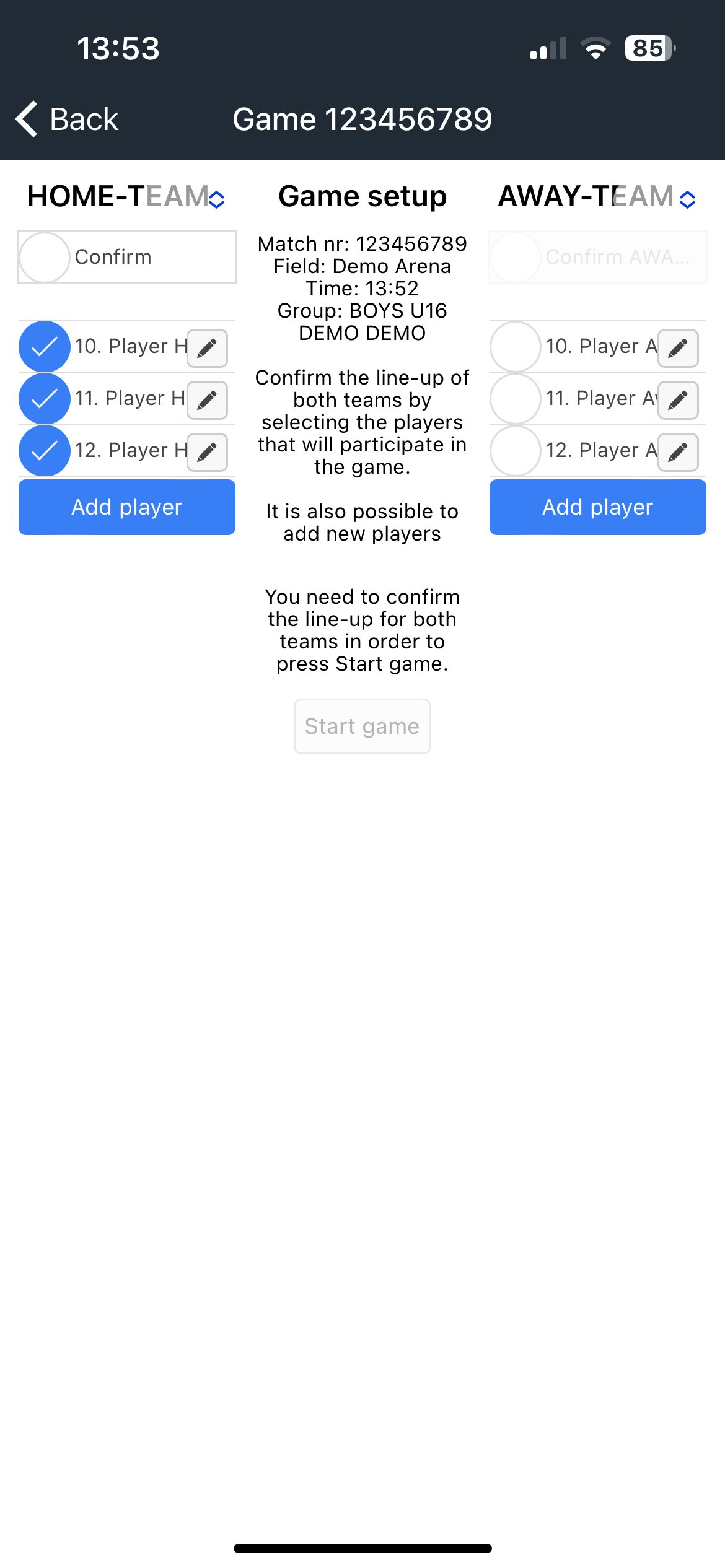 En lista på spelare för respektive lag kommer upp automatiskt. Coacher är ansvariga för all lägga in dem innan turneringen börjar. 

Be varje coach kryssa i varje spelare som ska delta och sedan trycka på ’Confirm’, så att det är deras ansvar att uppställningen är korrekt (spelares namn och nummer)
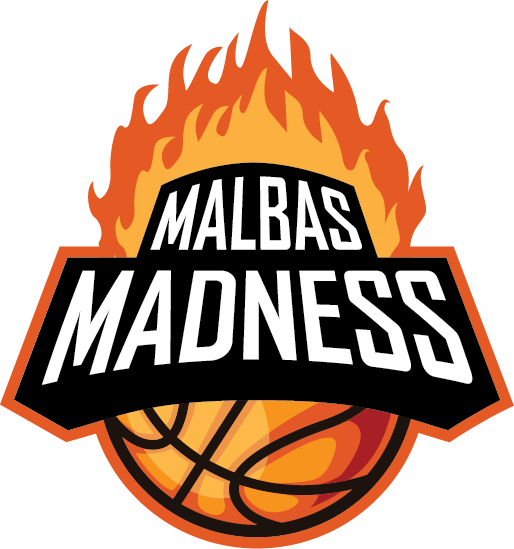 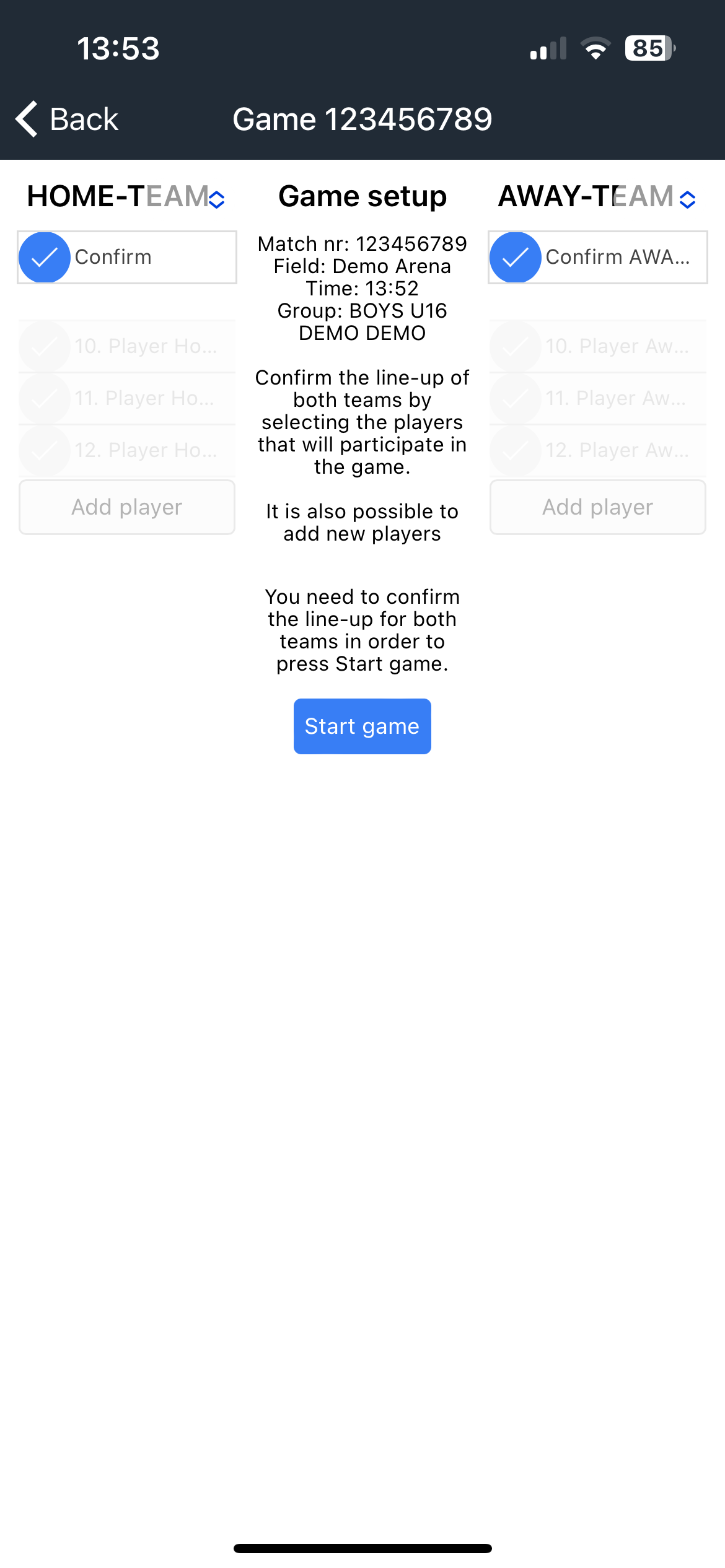 När båda coacherna har ’Confirmed’, så kan du trycka på ’Start game’.
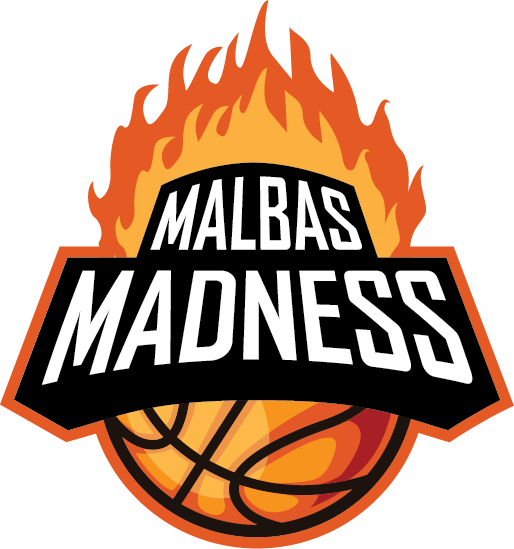 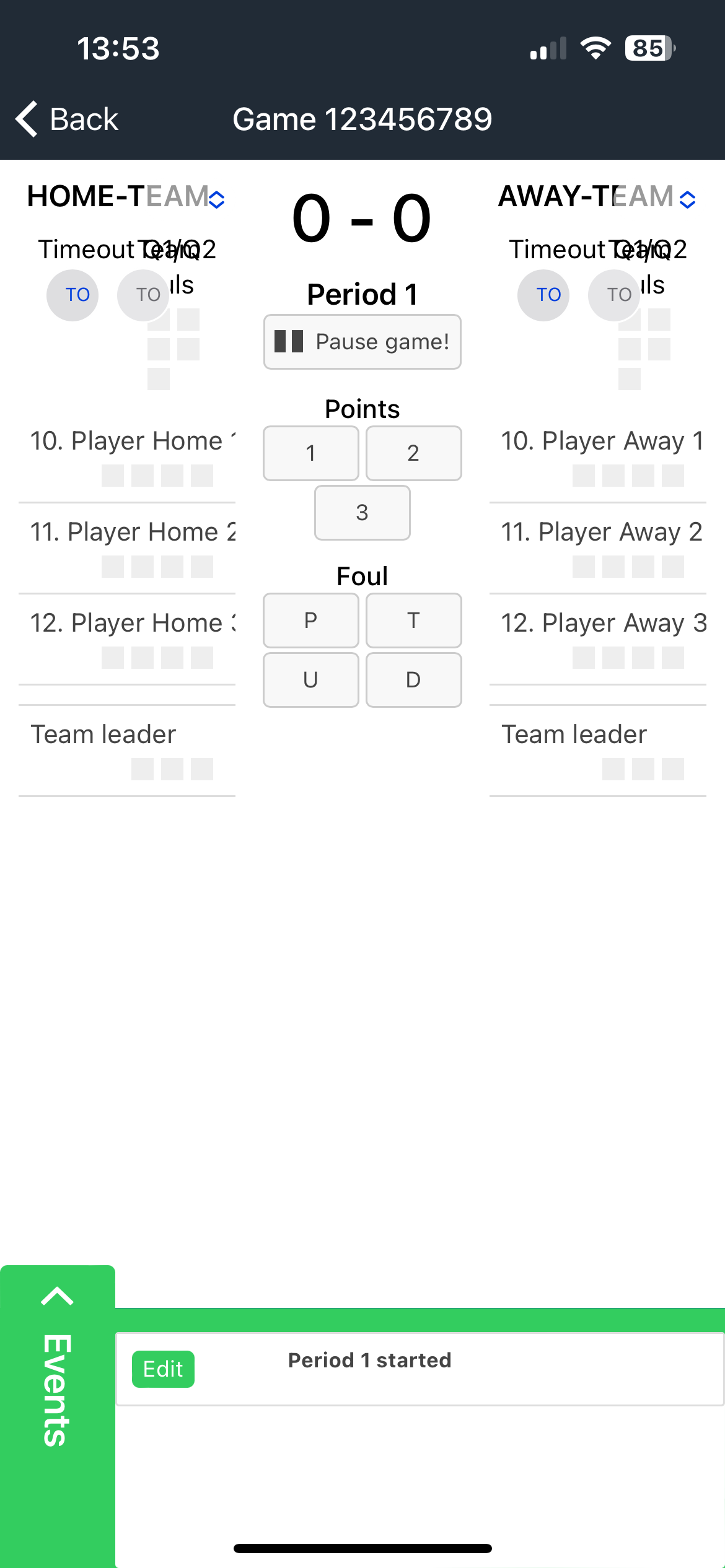 När du startat matchen kommer följande 
vy upp.
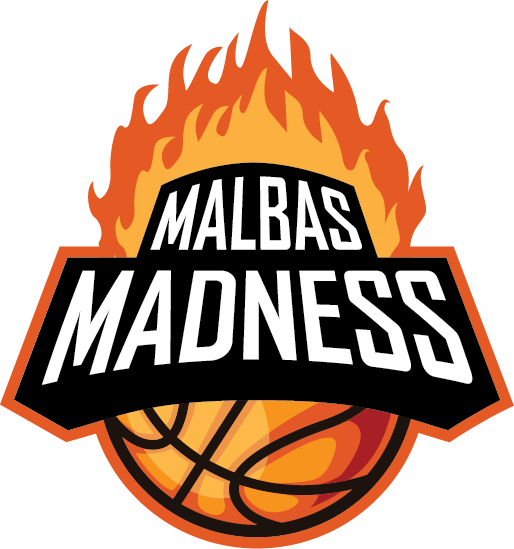 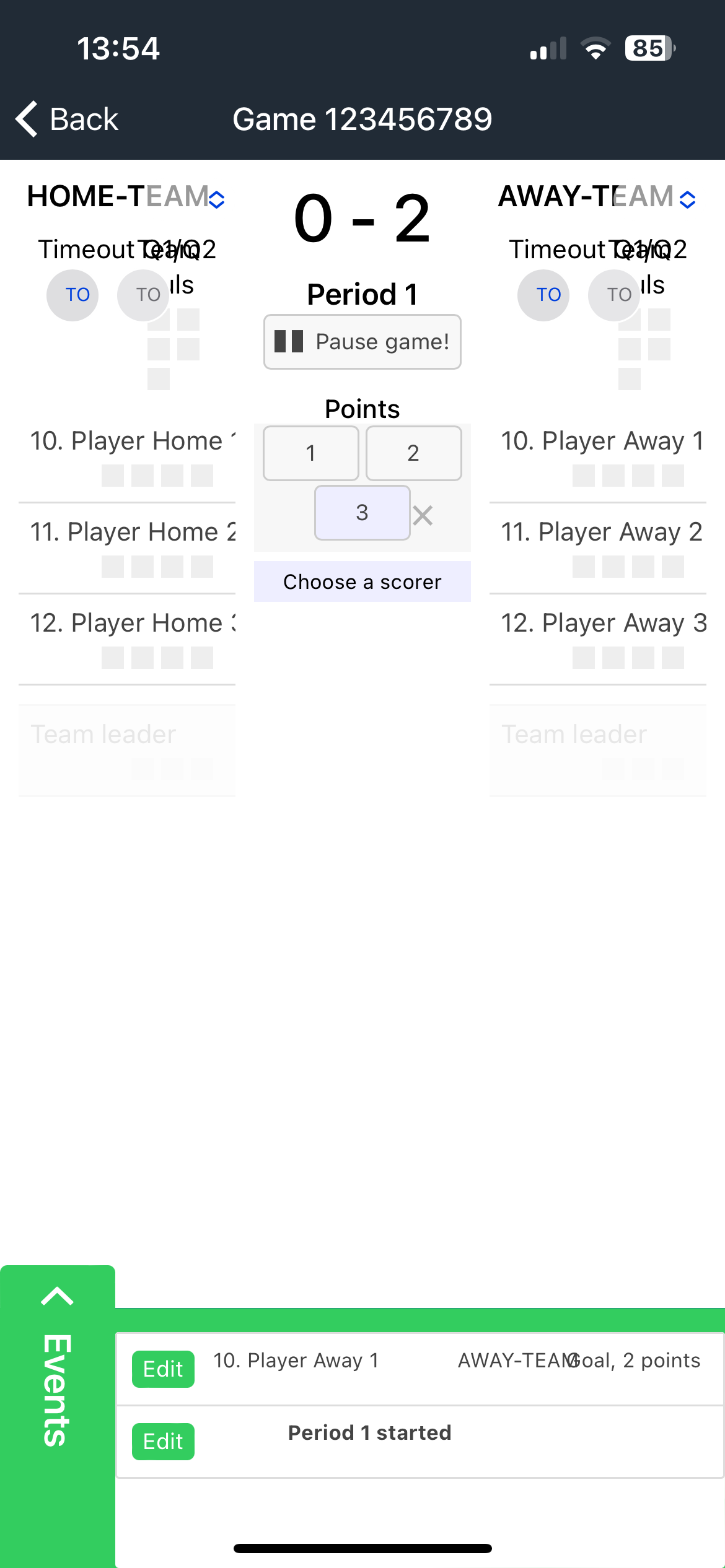 Matchen börjar med att spelare nr 10 i bortalaget (away team) gör 2 poäng.

De senaste händelserna syns längs ner på skärmen.
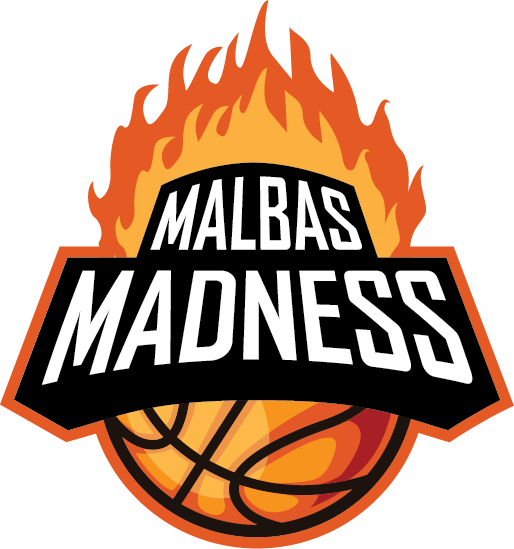 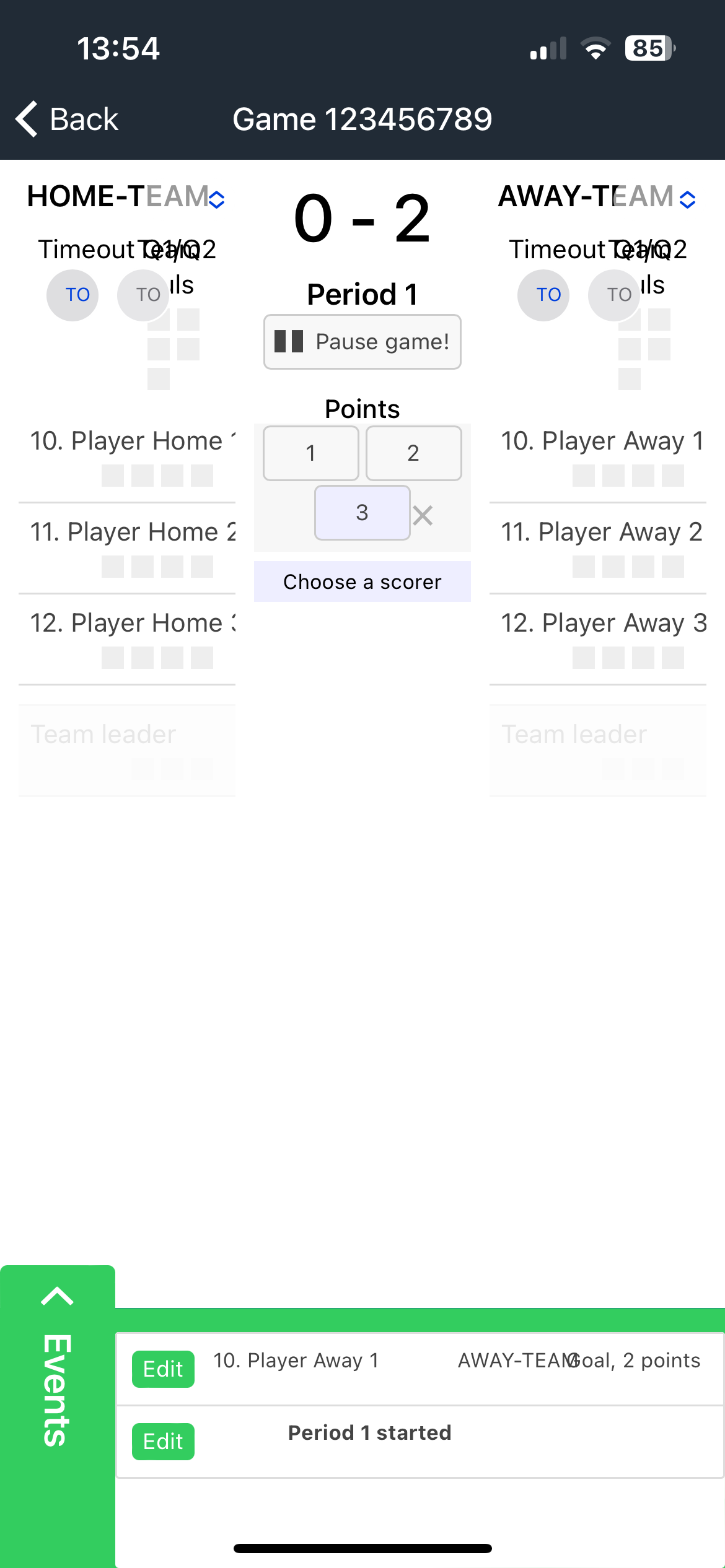 Sedan gör spelare nr 10 i hemmalaget 3 p.
För att registrera poäng:
1. Tryck på rätt antal poäng under ’points’.
2. Tryck sedan på den spelare som gjort poängen.
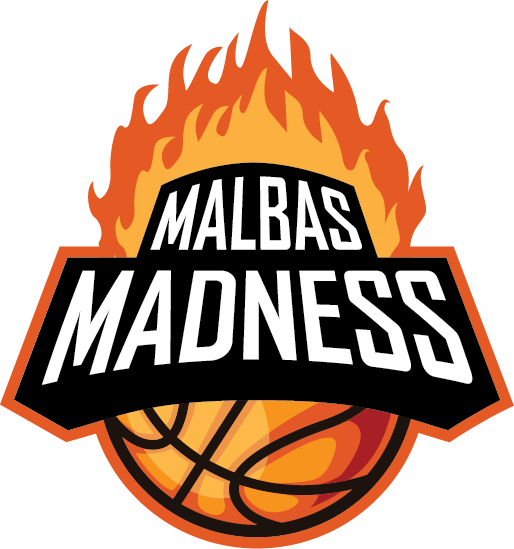 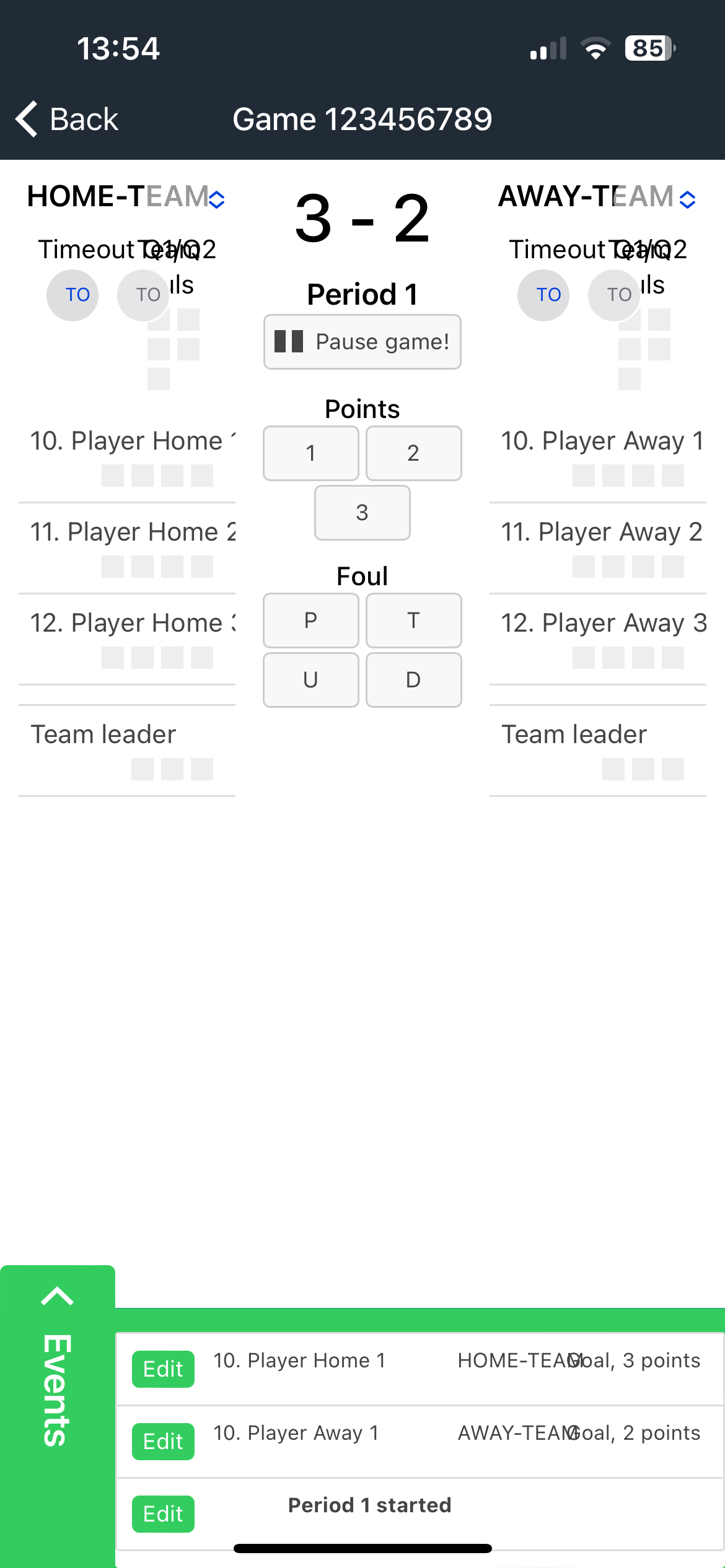 Resultatet 3-2 syns
och längs ner ser vi händelsen.
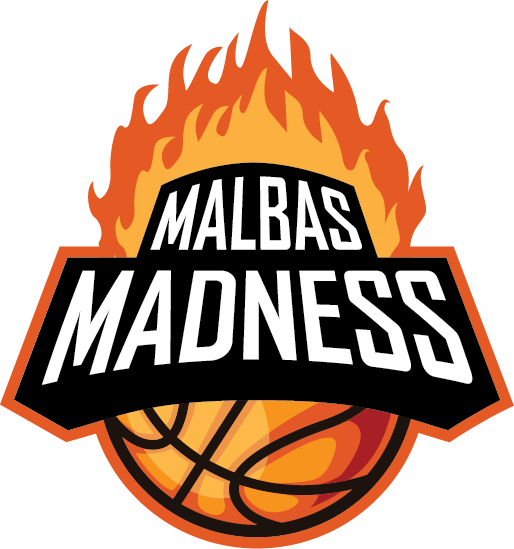 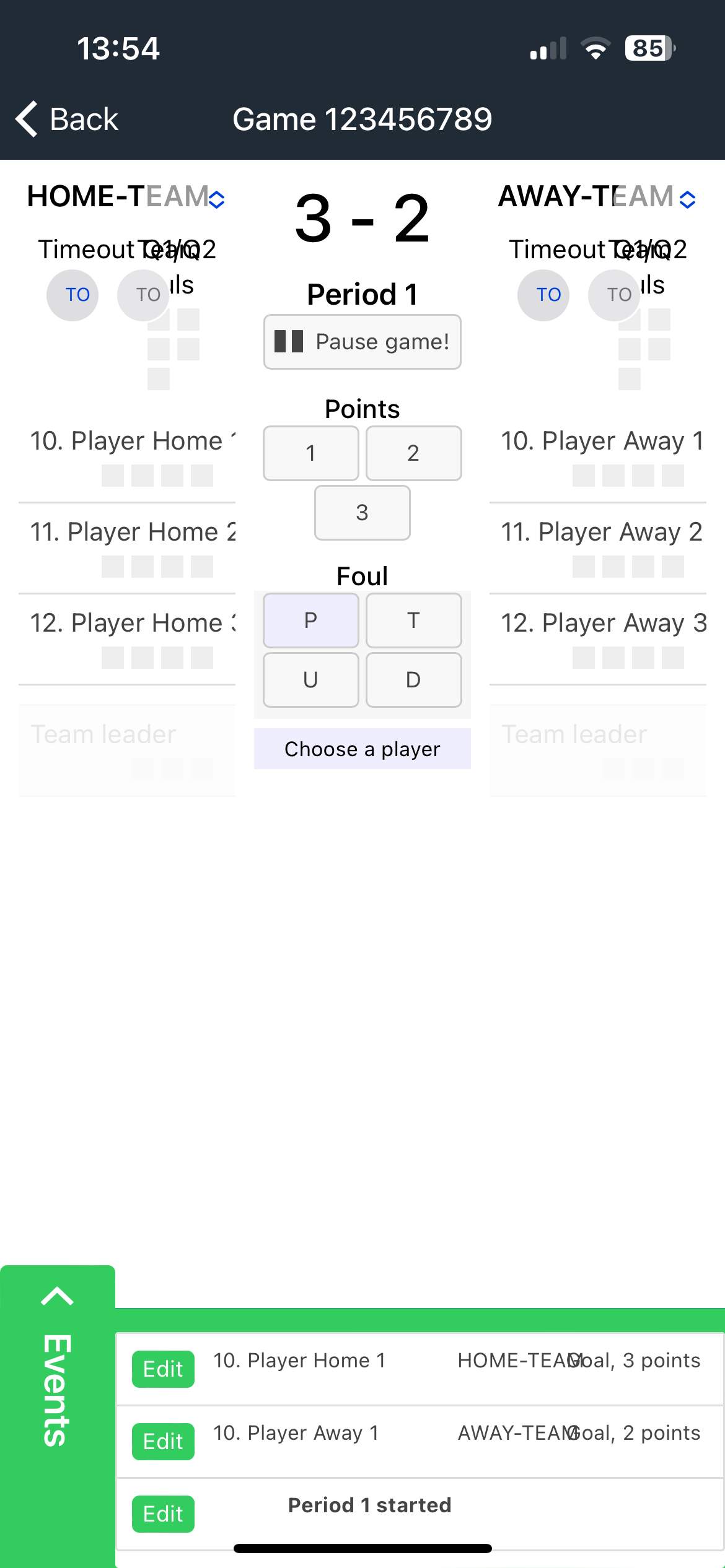 Att registrera fouls görs på samma sätt, men tryck under ’fouls’…

P – personlig foul
T – teknisk foul
U- osportslig foul
D – diskvalificerande foul

Tryck ’P’
Välj spelare som foulat
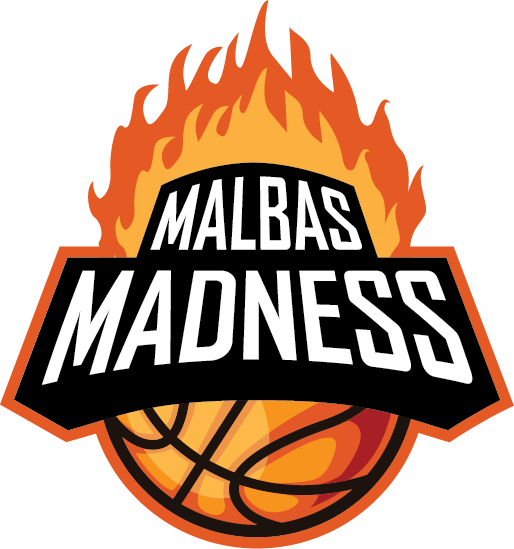 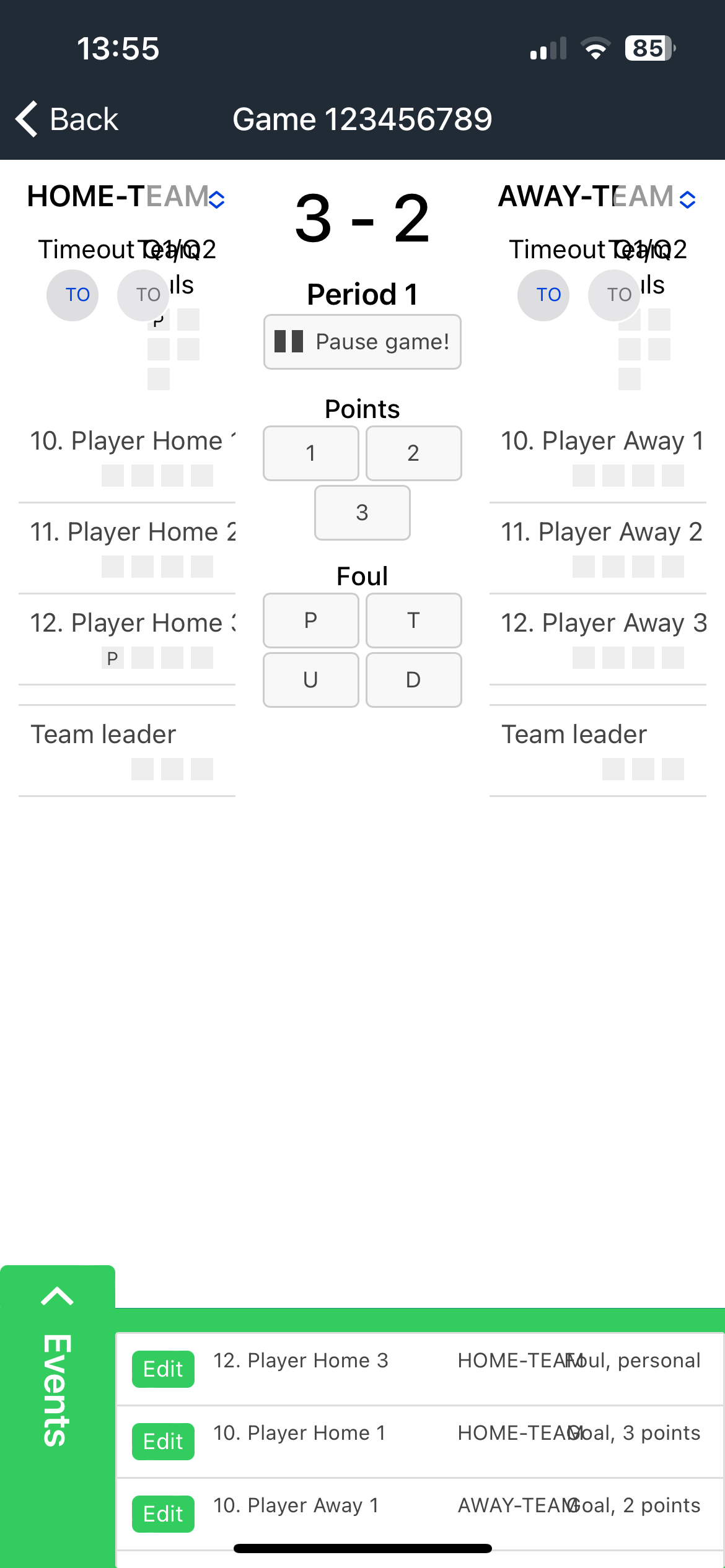 Systemet håller själv ordning på 
antal personliga foul, samt lagfoul
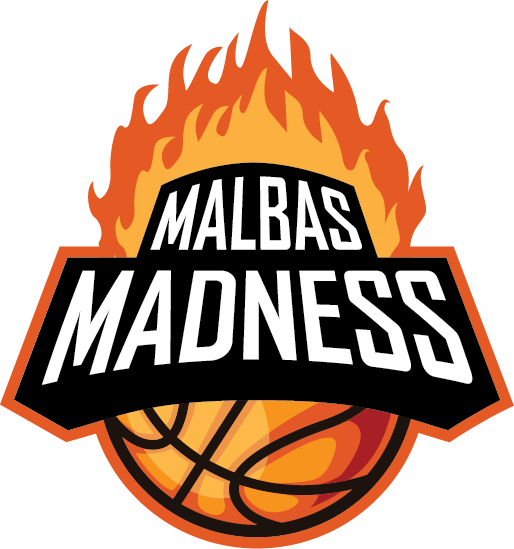 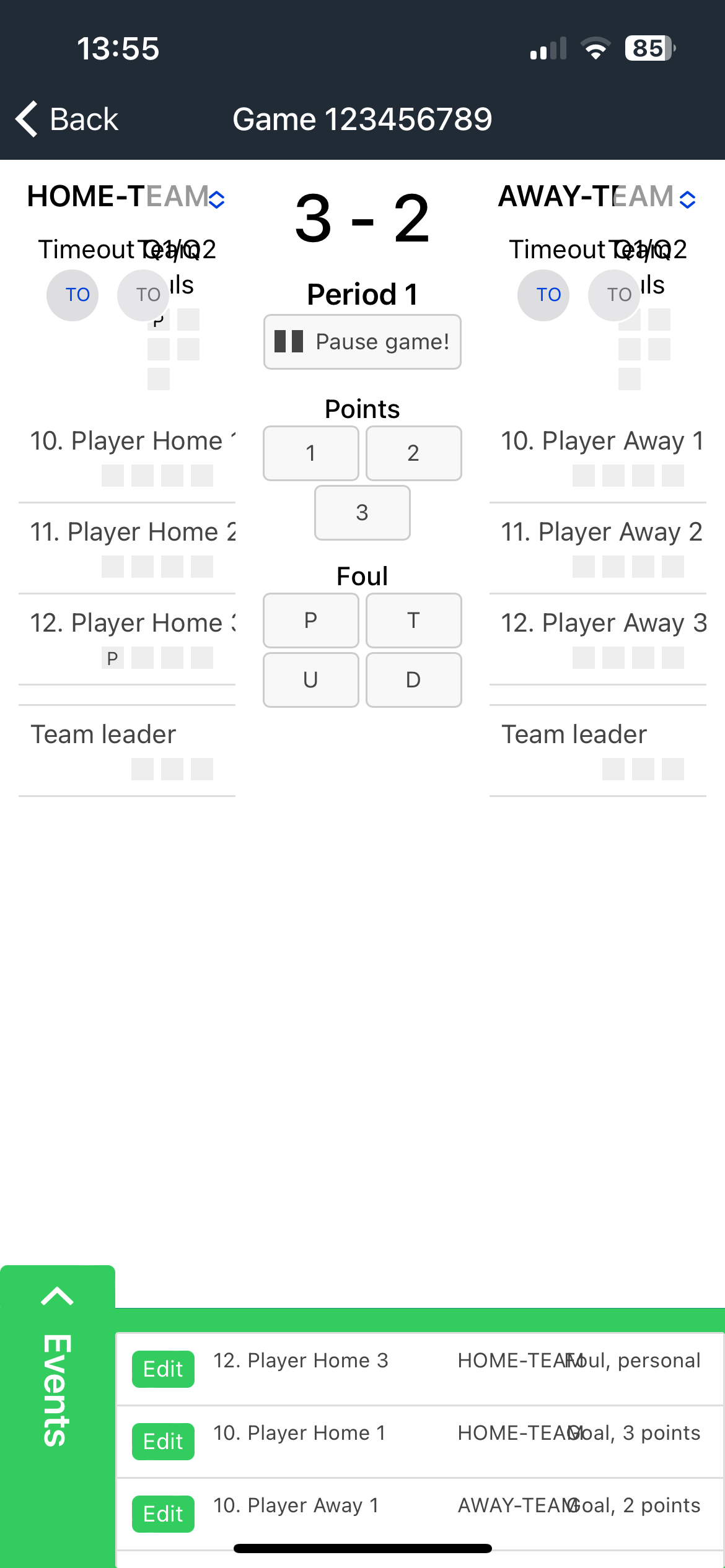 Om något blivit fel (tex fel spelare fått foul), 
tryck på ’edit’ knappen i händelser.
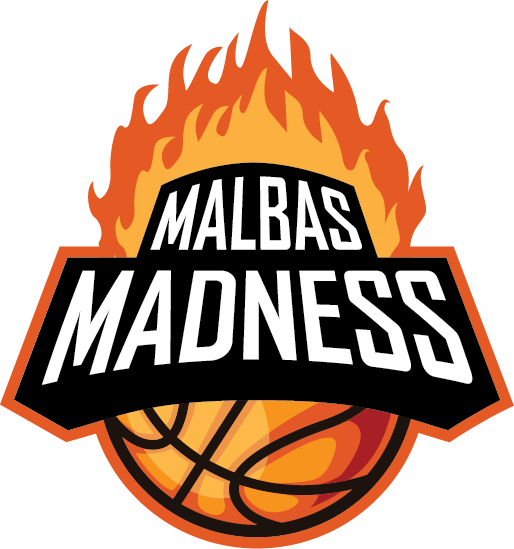 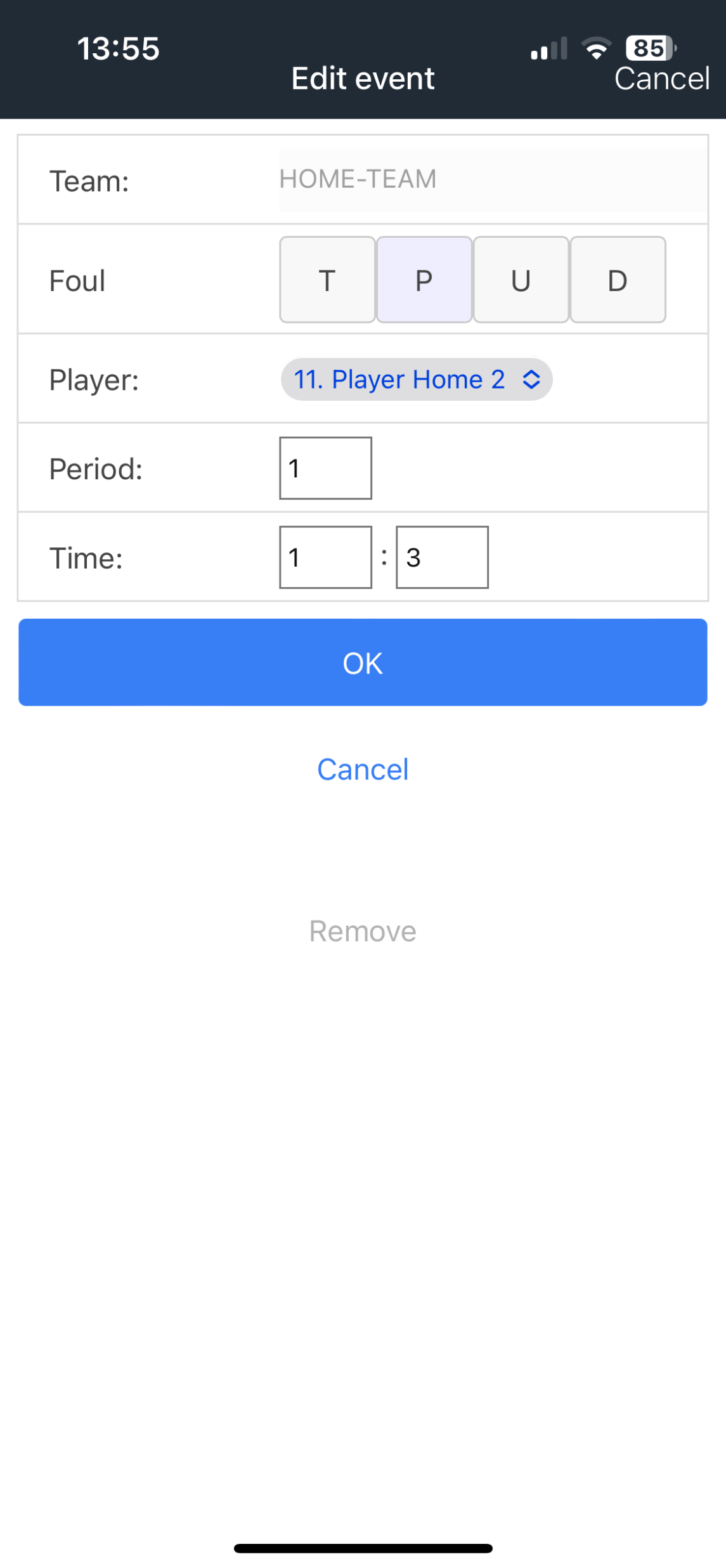 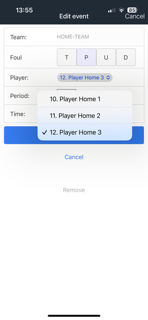 I denna vy kan du ändra typ av foul, spelares nummer eller helt ta bort den.

När du korrigerat, tryck på ’OK’
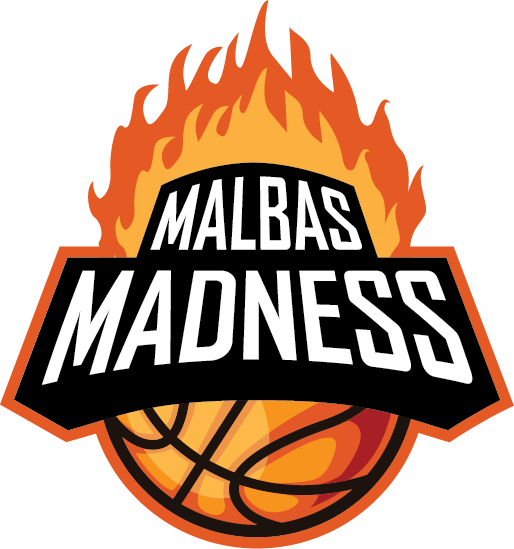 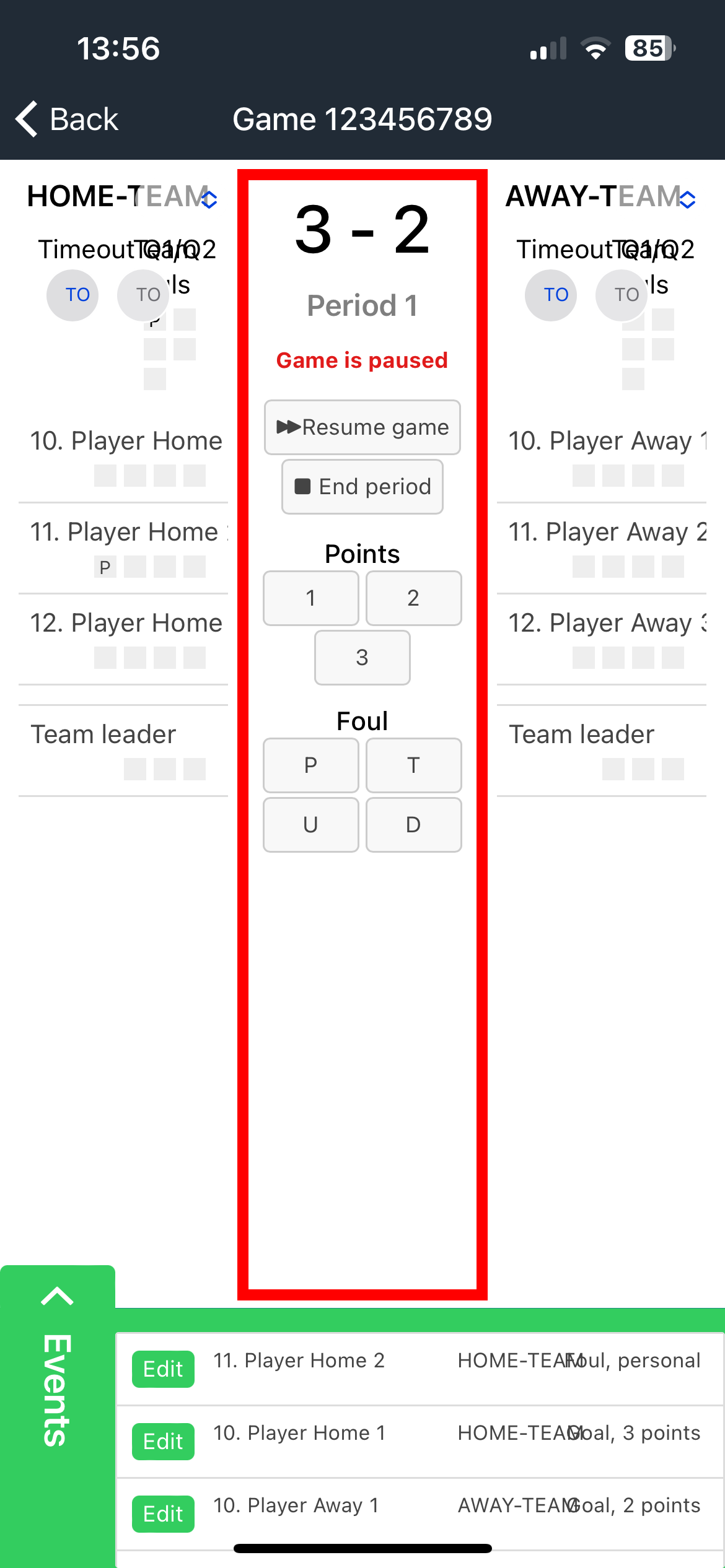 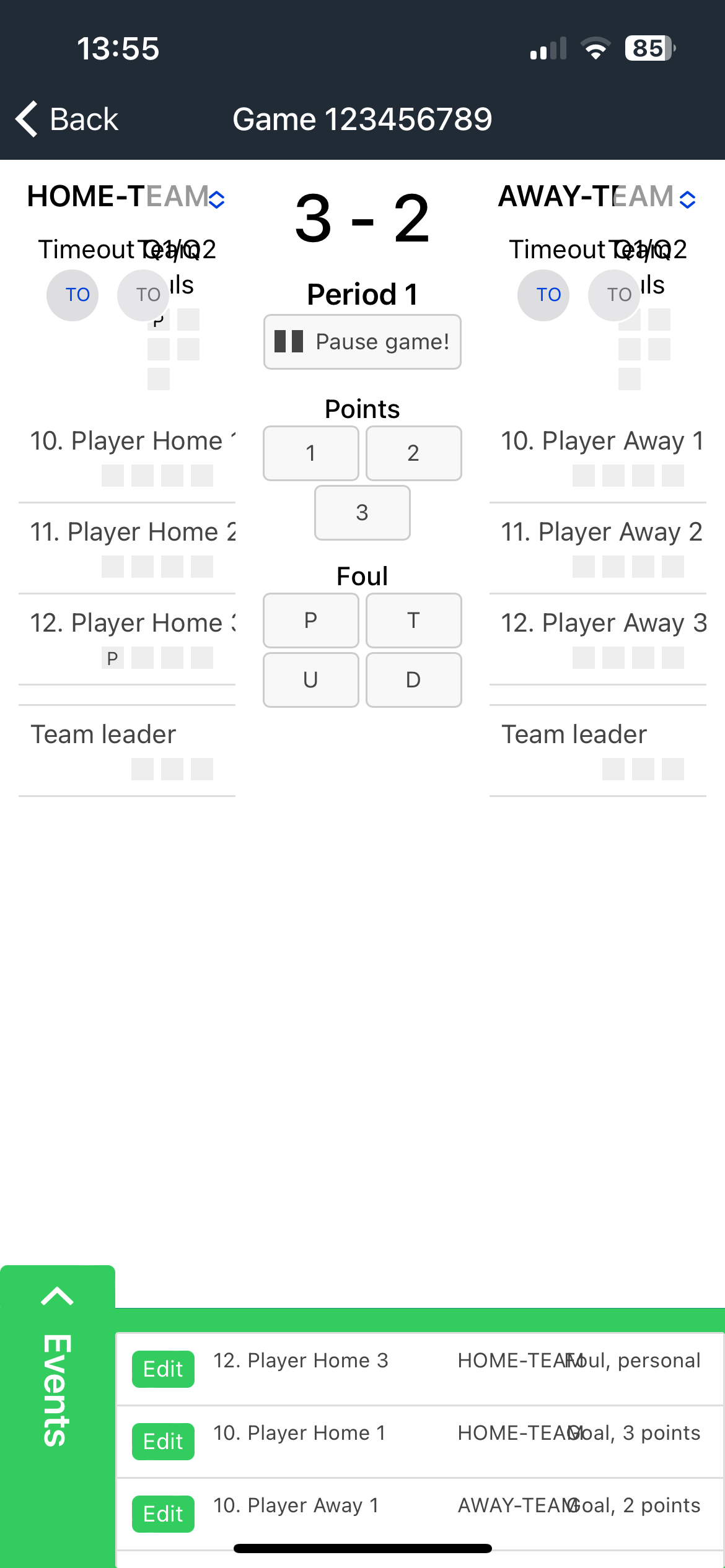 När perioden kommit till slut, tryck på ’pause game’, och sedan ’end period’.
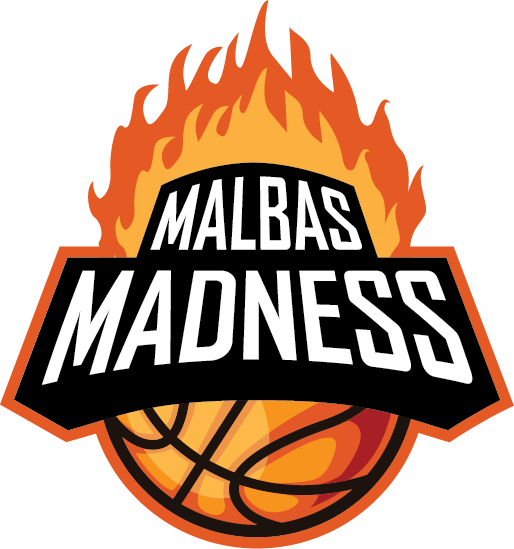 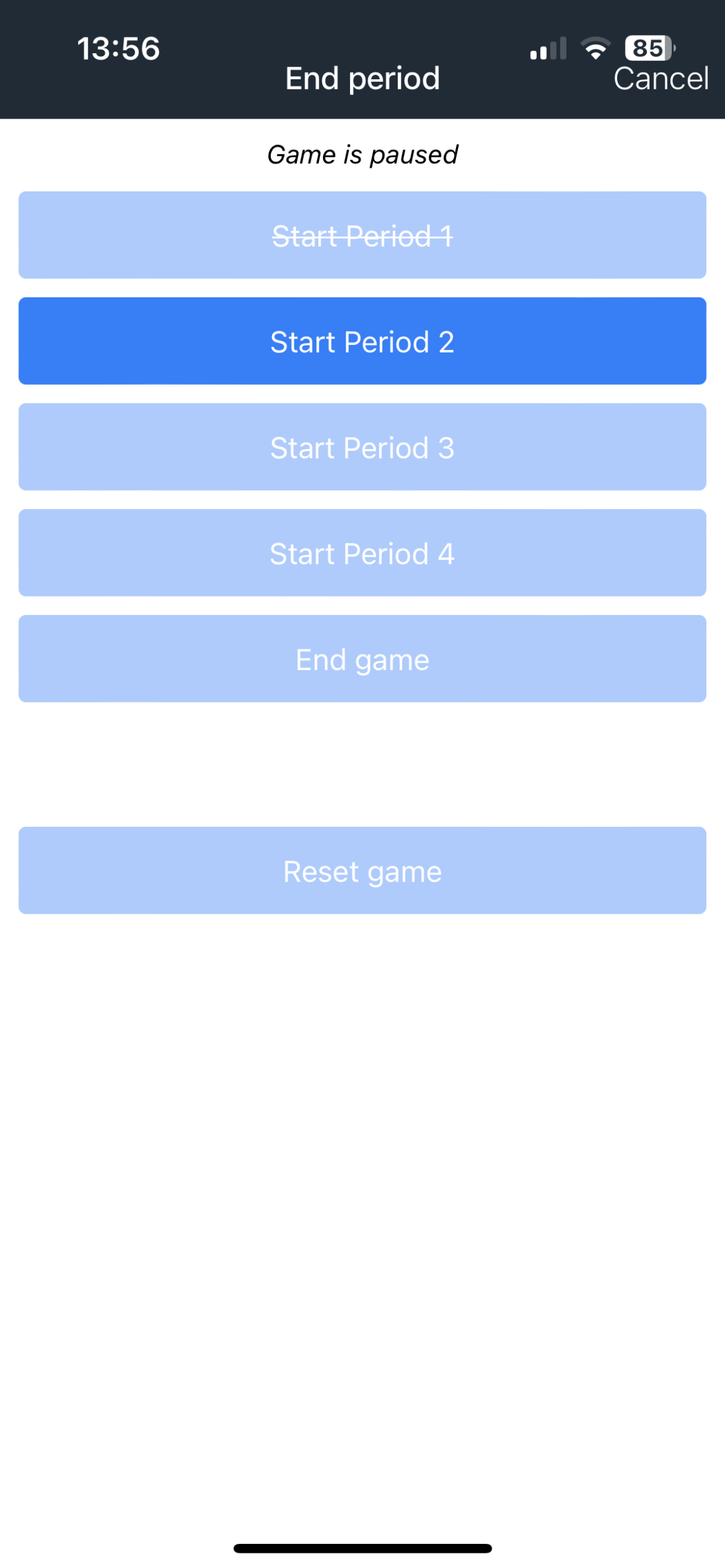 Sedan startar du period 2 genom att trycka på ’Start Period 2’
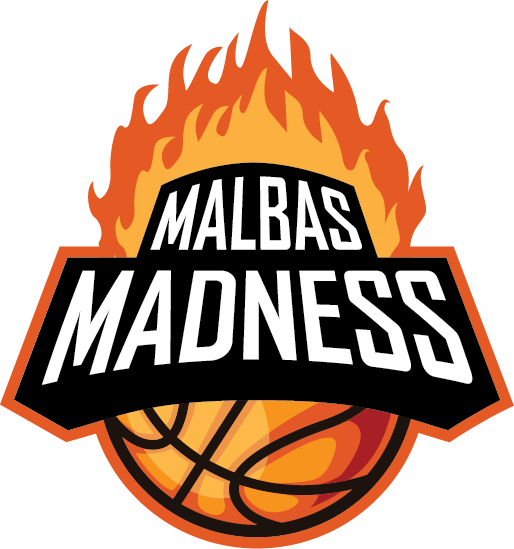 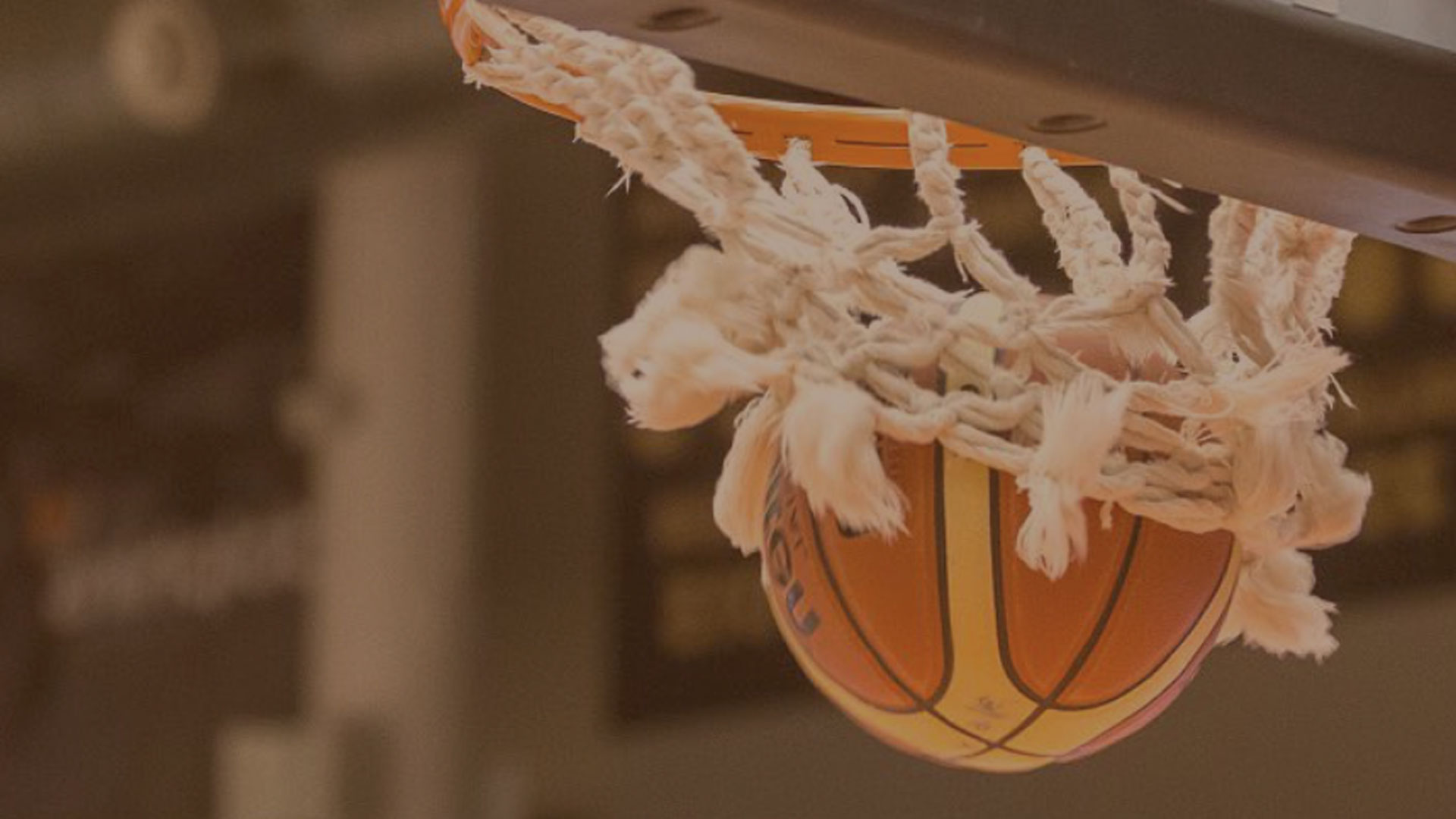 Frågor?
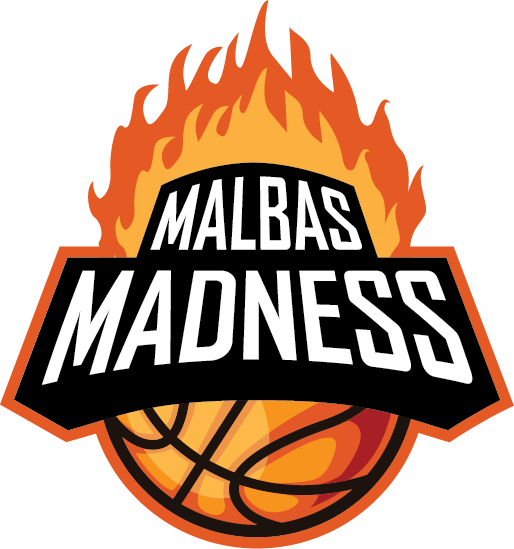 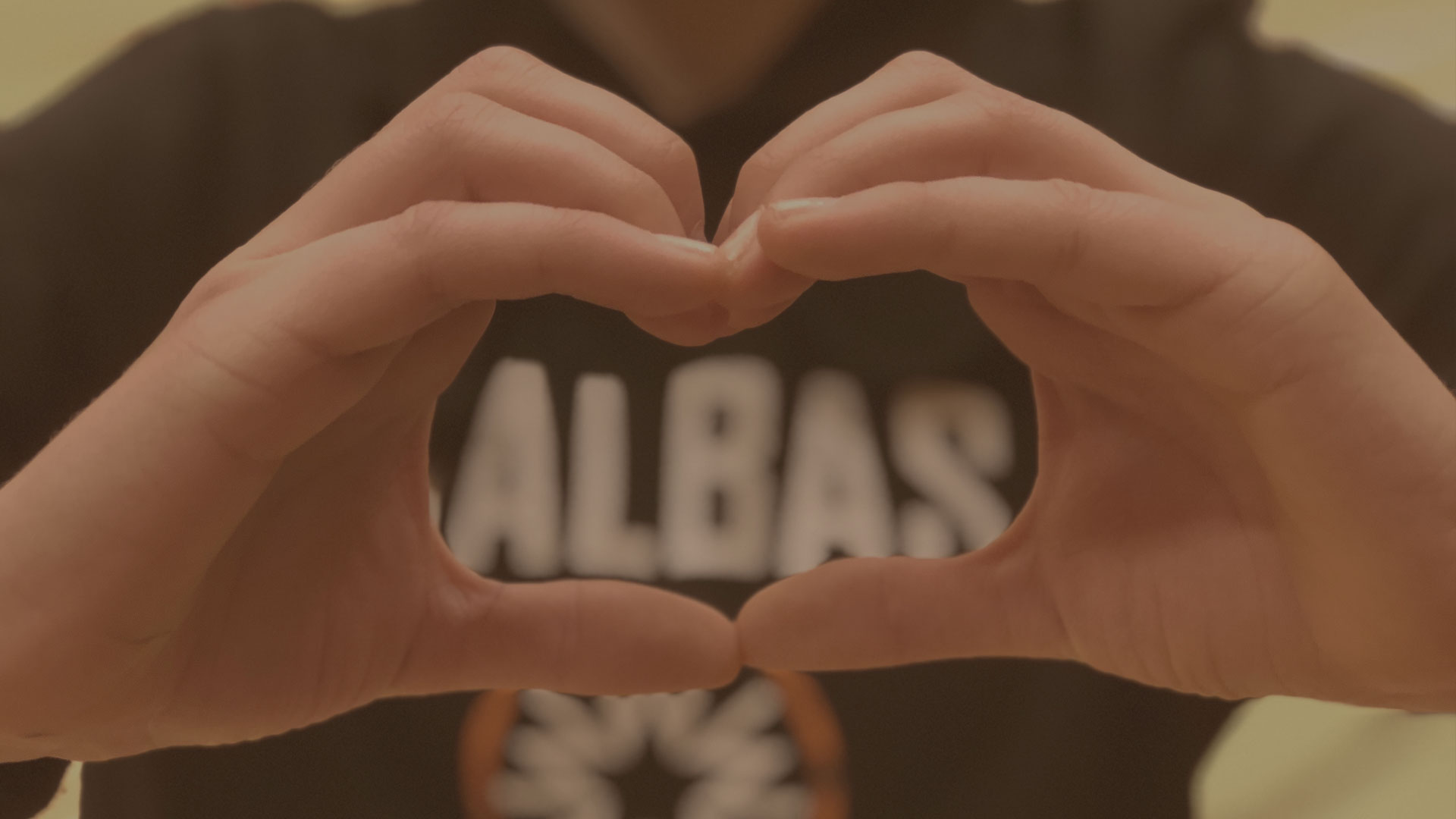 Tack 
för att Du 
ställer upp!
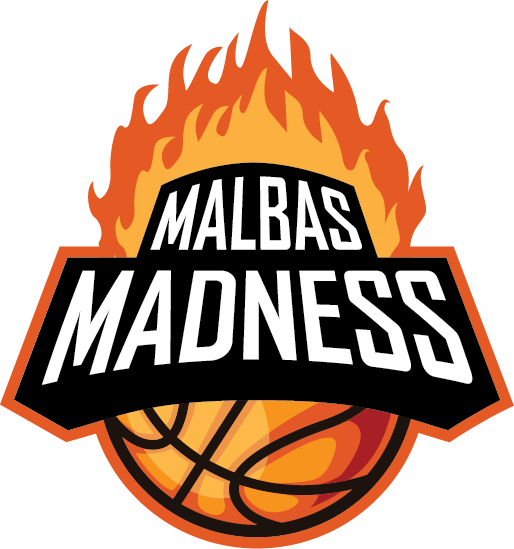